Demographic Snapshot – Slide Template
Age
Income
Gender
18-24
35%
25%
72%
68%
25-44
Men
Women
>75
50-30
45-64
70%
50%
65+
<29
51-75
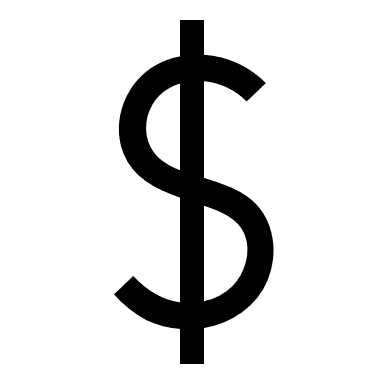 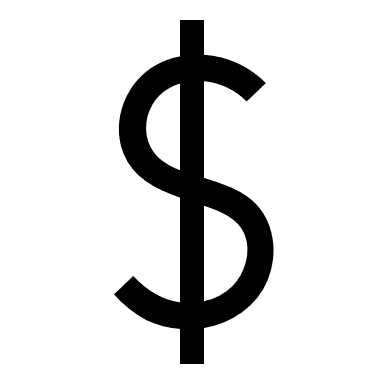 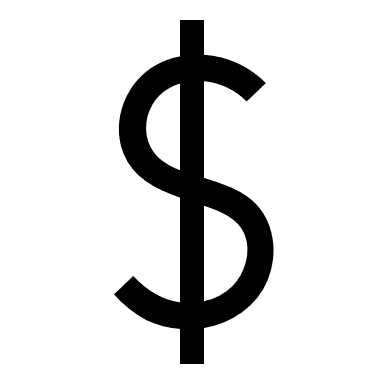 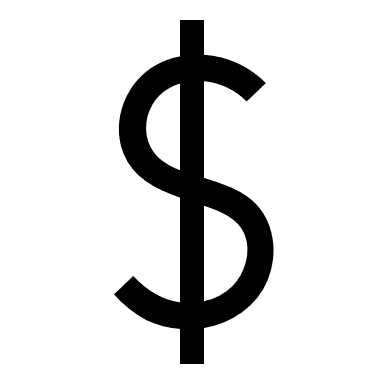 Education
Location
85%
80%
70%
High school degree or less
Some college
Urban
Rural
Suburban
Bachelor's or Advanced Degree
[Speaker Notes: © Copyright PresentationGO.com – The free PowerPoint and Google Slides template library]
Demographic Snapshot – Slide Template
Age
Income
Gender
18-24
35%
25%
72%
68%
25-44
Men
Women
>75
50-30
45-64
70%
50%
65+
<29
51-75
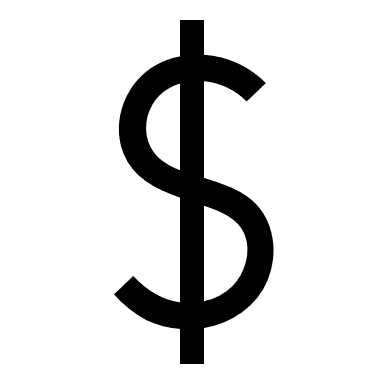 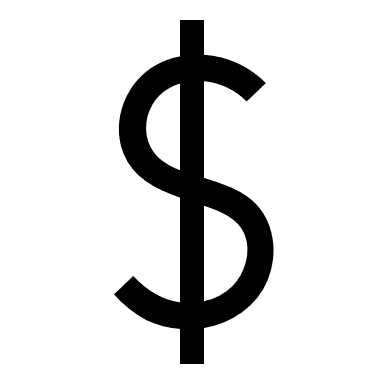 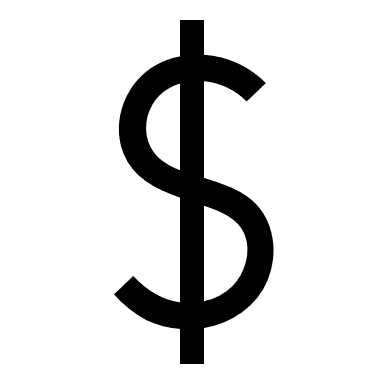 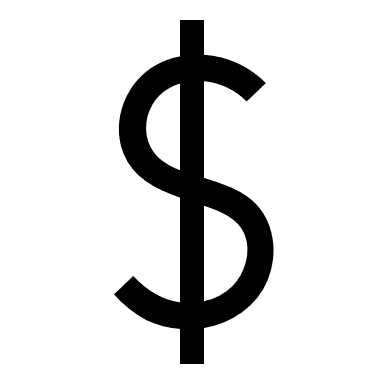 Education
Location
85%
80%
70%
High school degree or less
Some college
Urban
Rural
Suburban
Bachelor's or Advanced Degree
[Speaker Notes: © Copyright PresentationGO.com – The free PowerPoint and Google Slides template library]
[Speaker Notes: © Copyright PresentationGO.com – The free PowerPoint and Google Slides template library]